আজকের পাঠে সবাইকে স্বাগতম
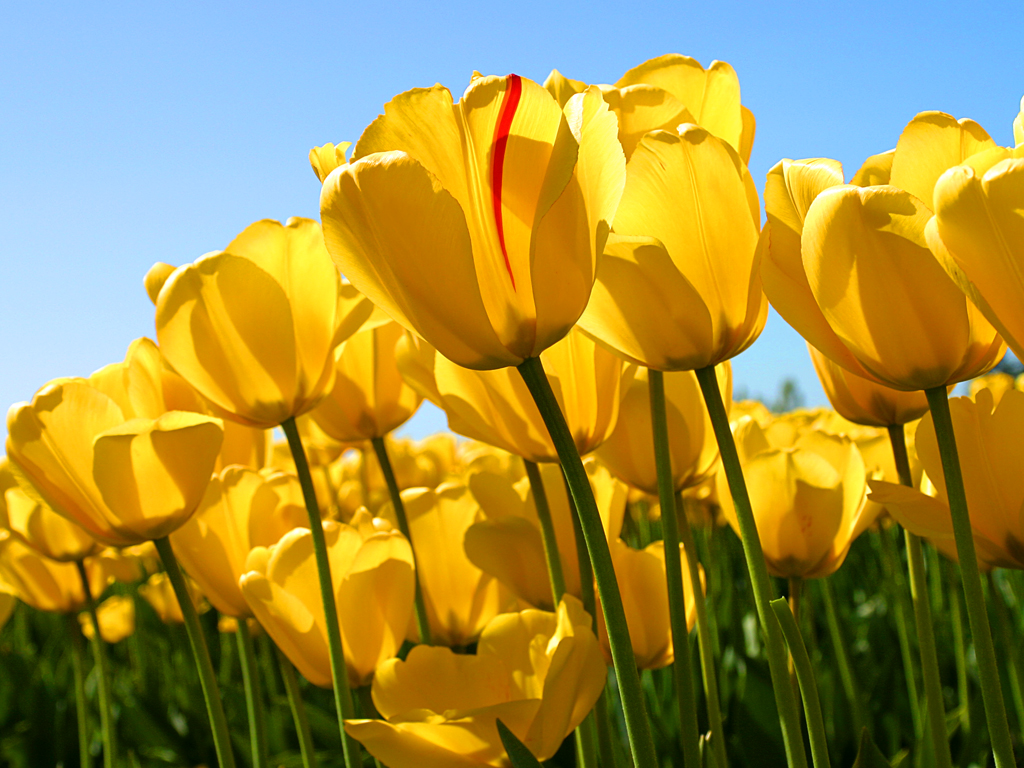 মোঃ সোহেল রানা 
সহকারী শিক্ষক 
বীর সলিল সরকারি প্রাথমিক বিদ্যালয় 
নাগরপুর, টাঙ্গাইল ।
গুণ্য
গুণক
গুণফল
[Speaker Notes: আলোচনার মধ্য দিয়ে পাঠ ঘষোণা করব]
৫ম শ্রেণী 
বিষয়ঃ গণিত 
অধ্যায়ঃ ১ 
 পাঠ্যাংশঃ গুণ
শিখণফল
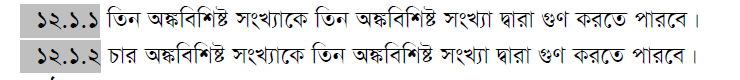 নিচের চিত্রগুলো লক্ষ্য কর
গুণক
গুণ্য
গুণফল
গুণ্য
গুণক
গুণফল
গুণক
গুণ্য
গুণফল
এখন আমরা ৭৩৪ কে ২৫৬ দ্বারা গুণ করবো
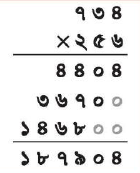 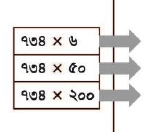 [Speaker Notes: দলে ভাগ করে কাজ দেবো]
এবার আমরা ৮৫৩৬ কে ৯৭২ দ্বারা গুণ করবো
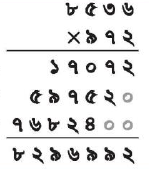 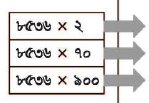 [Speaker Notes: শিক্ষার্থীরা একক কাজ করবে]
মূল্যায়ন
গুণফল
গুণ্য
গুণক
বাড়ির কাজ
৫২৬ কে ২১৩ দ্বারা গুণ করবে
৪২৬৫ কে ৪৩২ দ্বারা গুণ করবে
৮৭৬৫ কে ৩২১ দ্বারা গুণ করবে
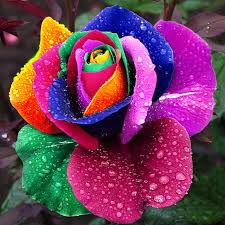 ধন্যবাদ